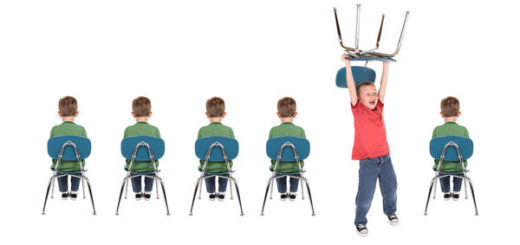 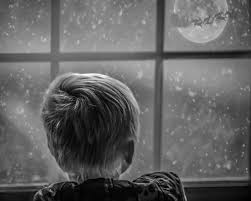 Тези деца могат напълно да омаят възрастните и да ги въртят на малкия си пръст. Имат нужда да са в центъра на вниманието и да са най-добри във всичко.
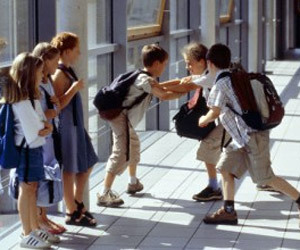 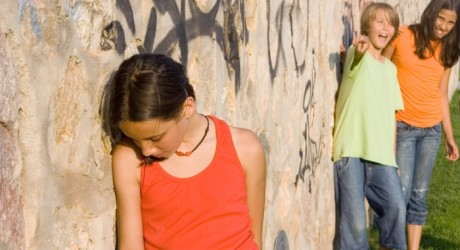 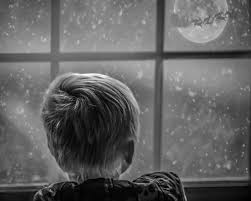 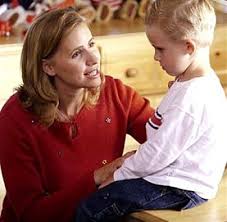 Вместо заключение
Освен хомеопатичното лечение  е необходимо да се рационализира режима на хранене на одухотворените деца. Подходяща е известната диета на Файнгоут. При нея се изключва консумация на оранжево оцветени храни - домати, портокали, моркови, кока-кола, захар, силно рафинирани храни, в някои случаи мляко. Препоръчва се високо протеинова, ниско въглеродна и освободена от захари диета. 
Необходимо е също така да се ограничат дейности, които са свързани с психическа възбуда -  телевизия, компютри, различни електронни игри. Те водят до свръхстимулация. Тези деца често са творчески личности и един съобразен с индивидуалността им подход ще им даде шанс за пълноценно развитие.